Happiness Hacks
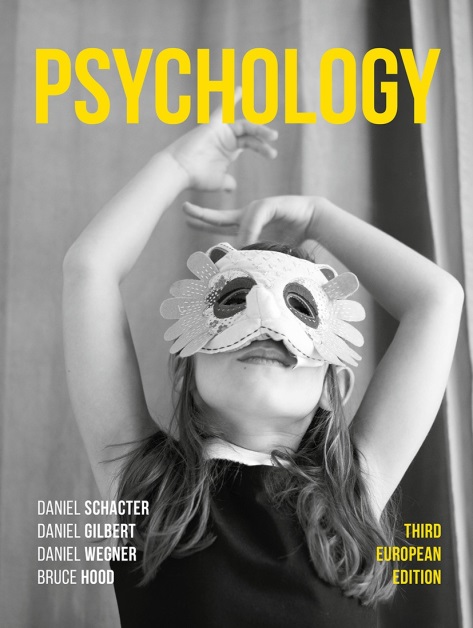 5. The remembering self tells happy stories
Which do you think would make you unhappier – a painful dental treatment that lasted 10 minutes, or one that went on for 20?

Painful procedures that last longer should make you unhappier than shorter ones, but we find that mindbugs can distort our memories.
The peak/end rule
Patients who experience mild pain at the end of a procedure will remember the event as less aversive compared to those where the procedure ends with intense pain, although the entire procedure is shorter overall.
What does this have to do with happiness?
In his 2010 TED talk ‘The riddle of experience vs. memory’, Daniel Kahneman argues that we can think of our mental life as consisting of a moment-to-moment experiencing self, as well as a remembering self. 

The remembering self differs from the experiencing self in that it constructs a retrospective story of past experiences.

Like most stories, the endings we give these memories are really important because they leave a lasting impression.
In the same way that the remembering self generates stories for unpleasant experiences, so too for those that generate happy memories.
The majority of time on a holiday may be pleasant but the whole experience can be ruined by an unpleasant event towards the end. 
Equally, a holiday might be arduous but so long as it ends happily, then we tend to form fond memories.
So the next time you’re planning a holiday, remember to save the best until last!